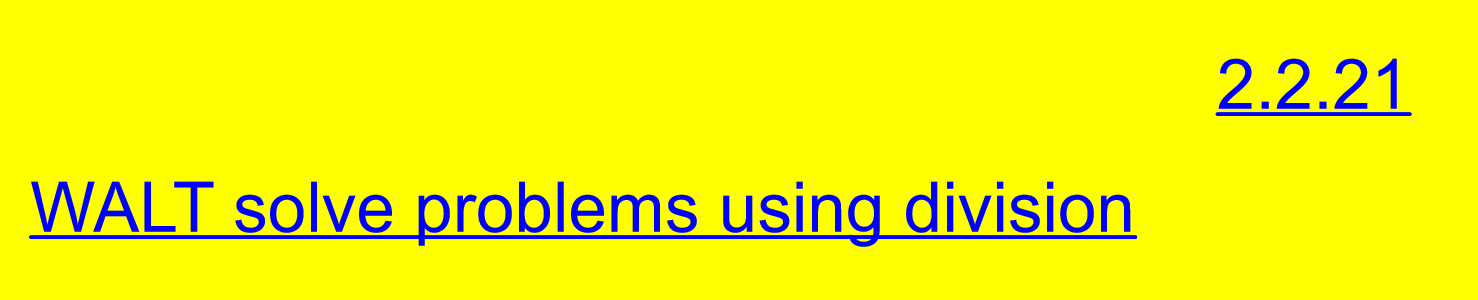 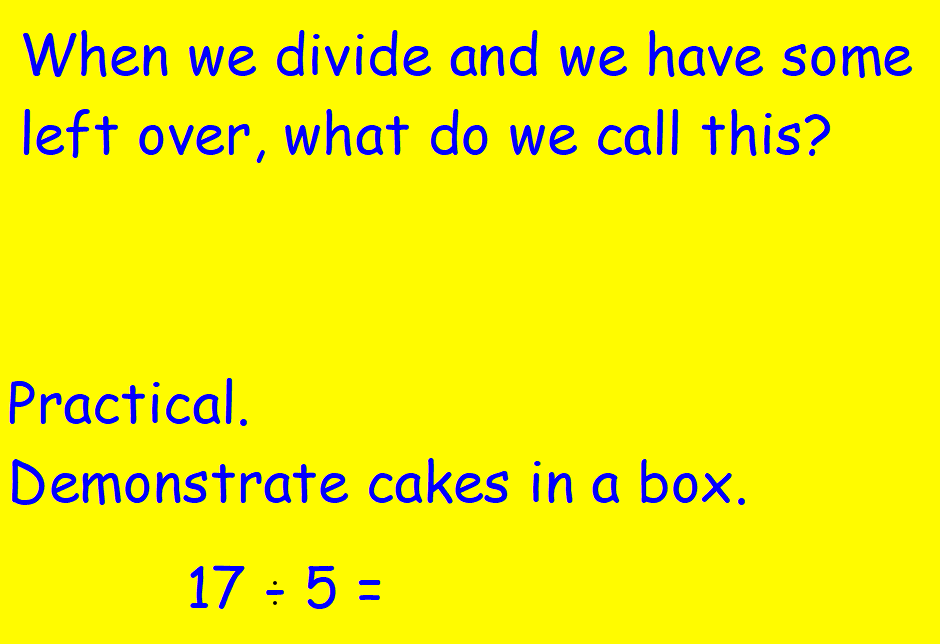 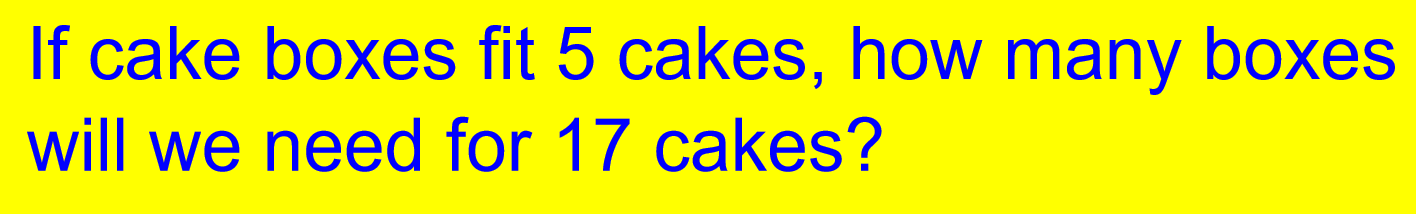 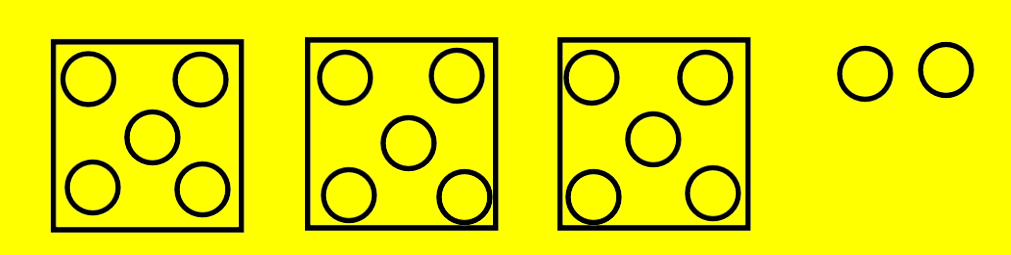 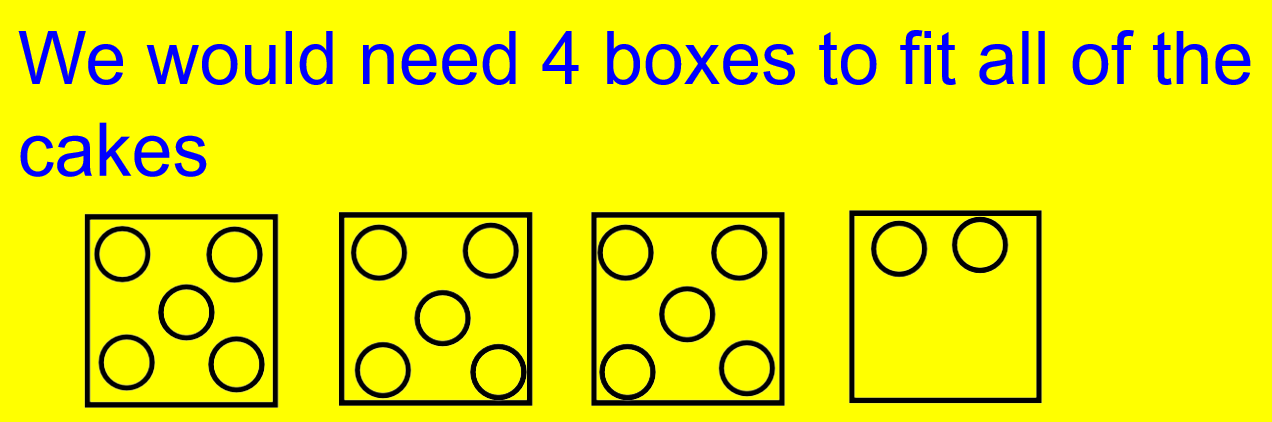 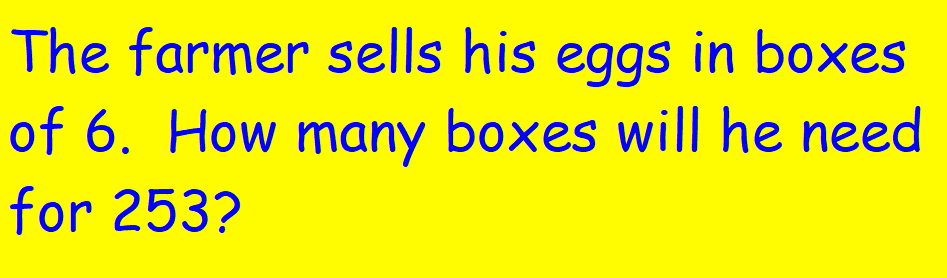 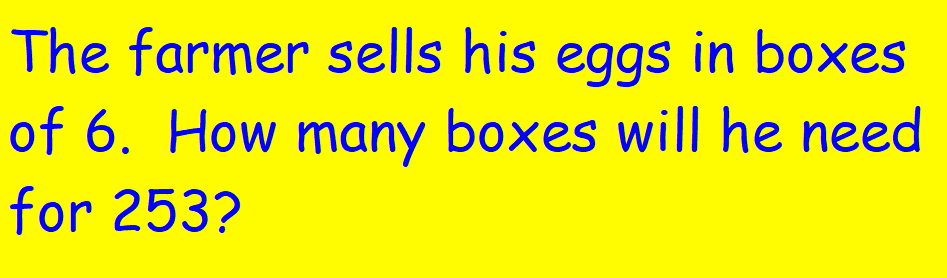 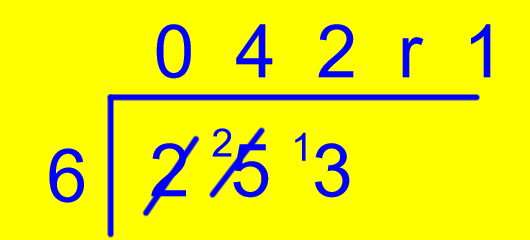 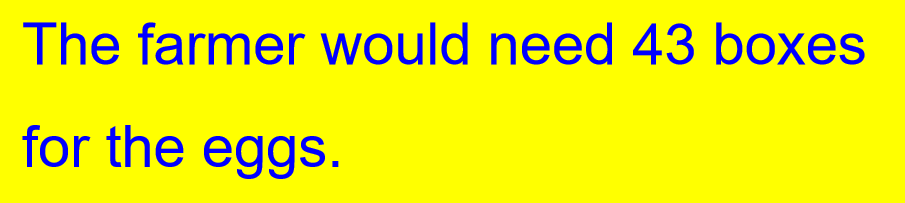 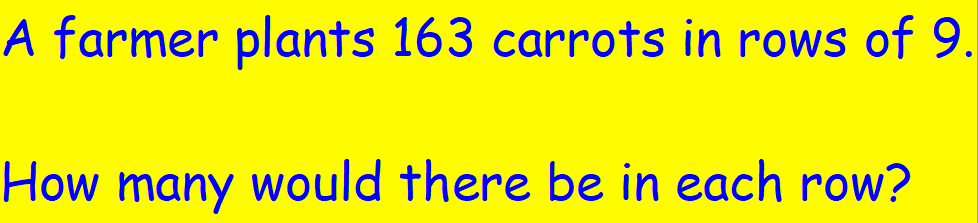 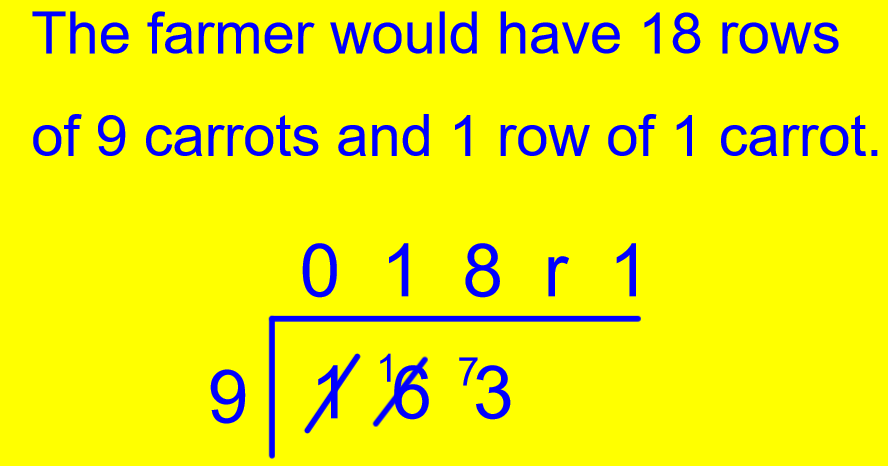 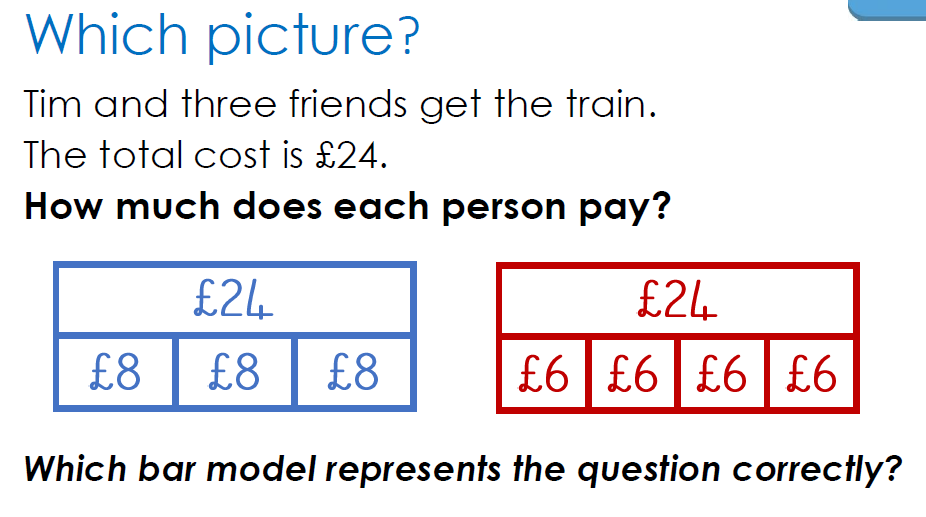 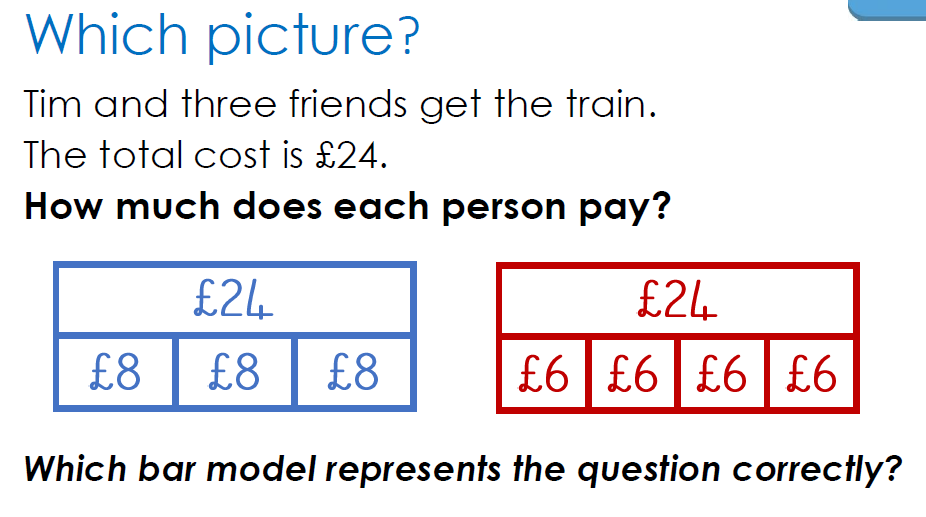 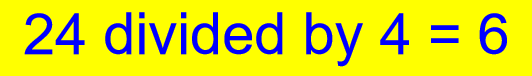 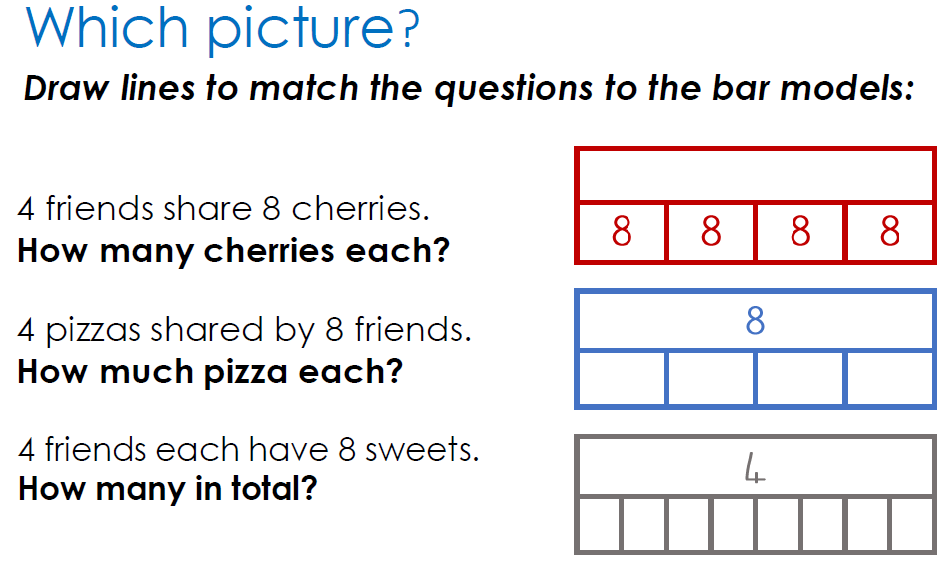 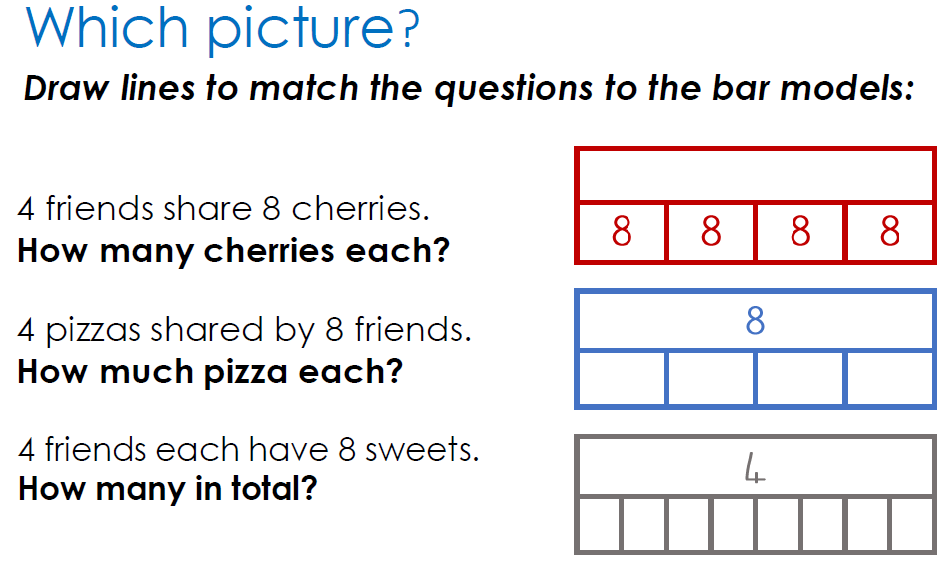 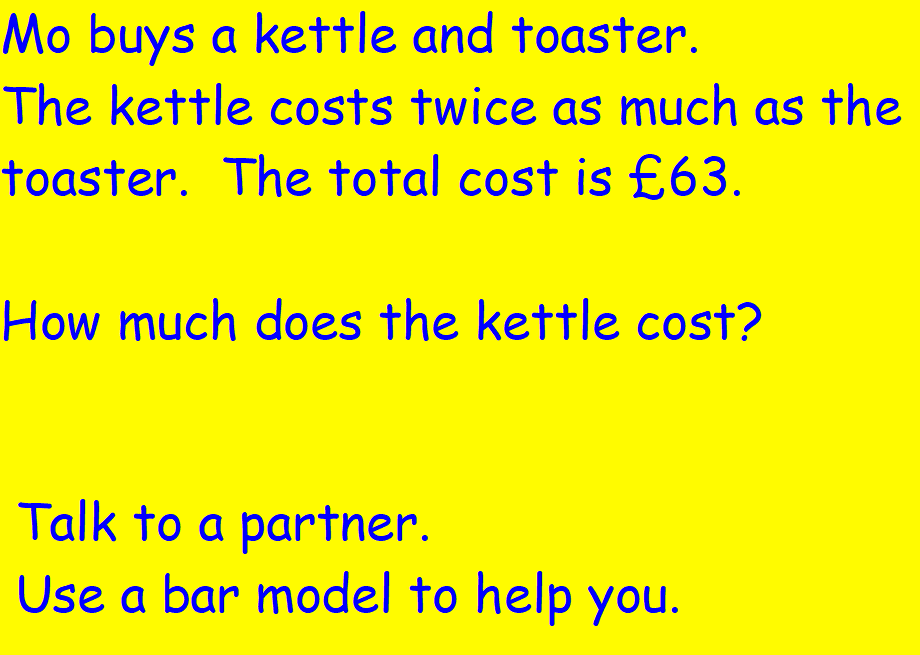 Kettle
£63
Toaster
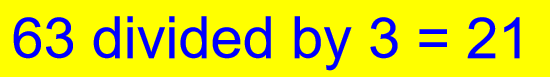 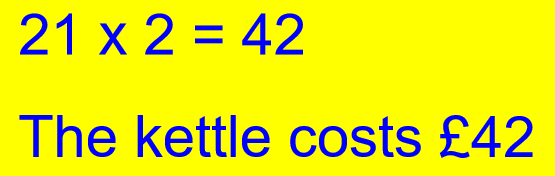 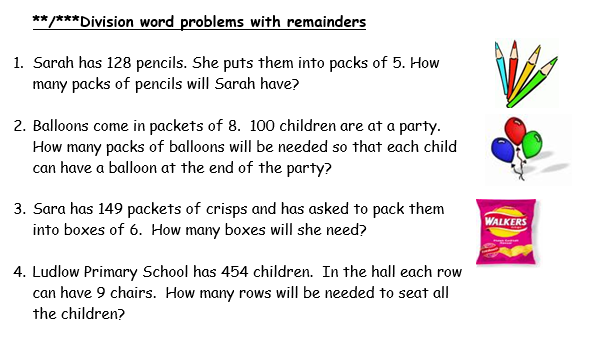 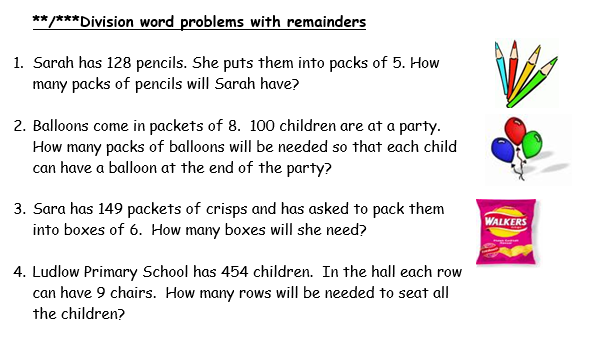 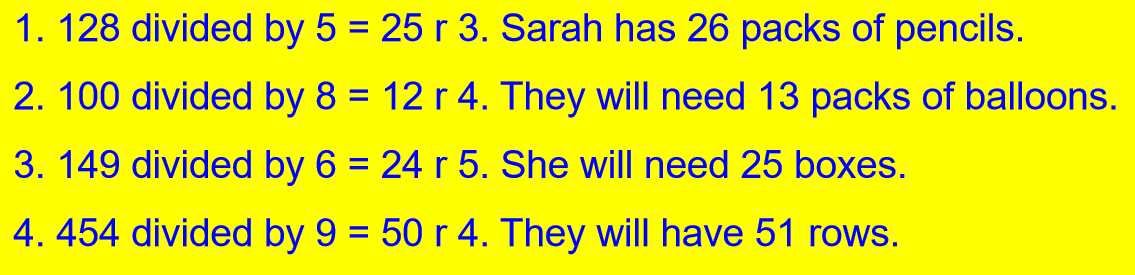 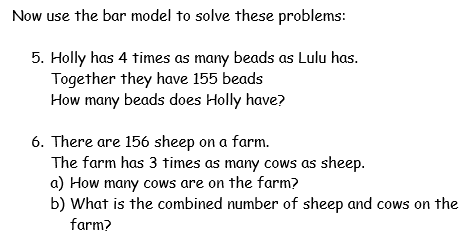 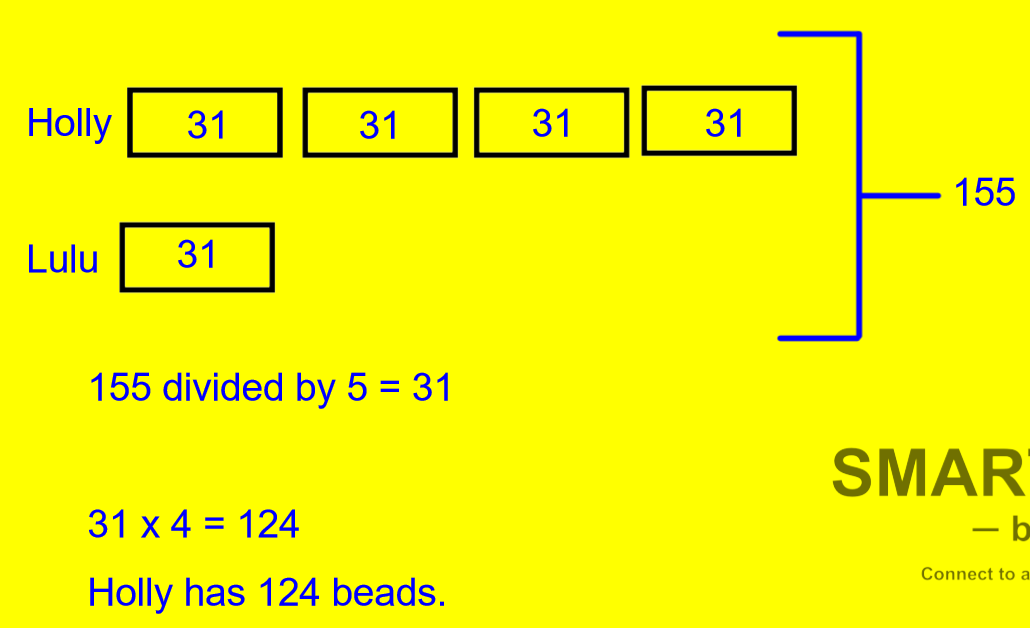 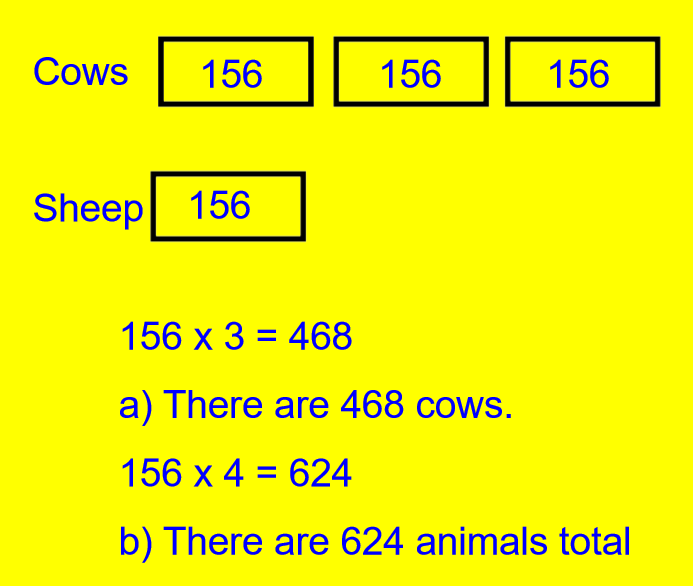 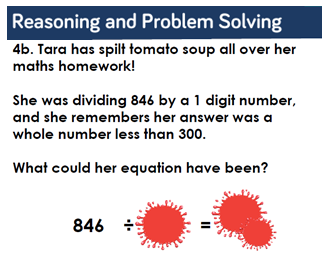 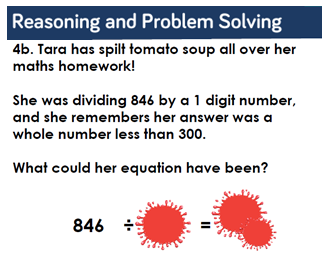 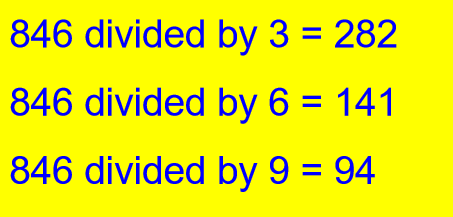 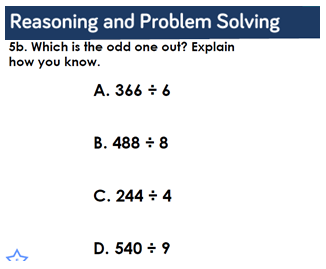 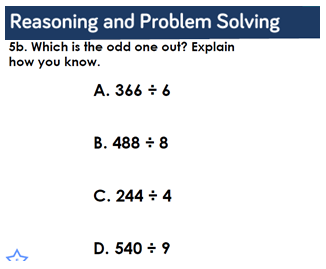 = 61
= 61
= 61
= 60
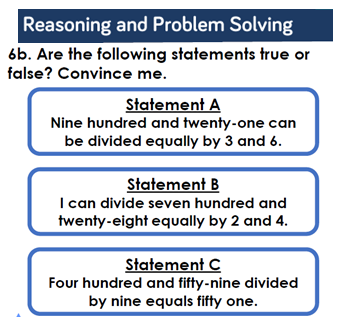 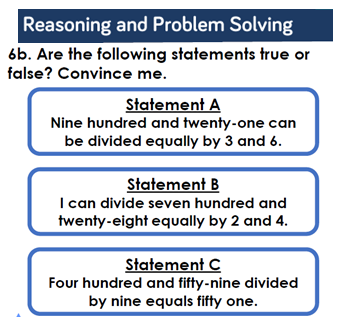 False. 921 can be divided equally by 3 but not 6.
True
True